Жизненный путь сержанта медицинской службы: Медведевой Елизаветы Васильевны
Подготовила:
Шарухина Алина Игоревна
учащаяся 5 «Б» класса
МБОУ «Гимназии № 118» им. В.Н. Цыганова
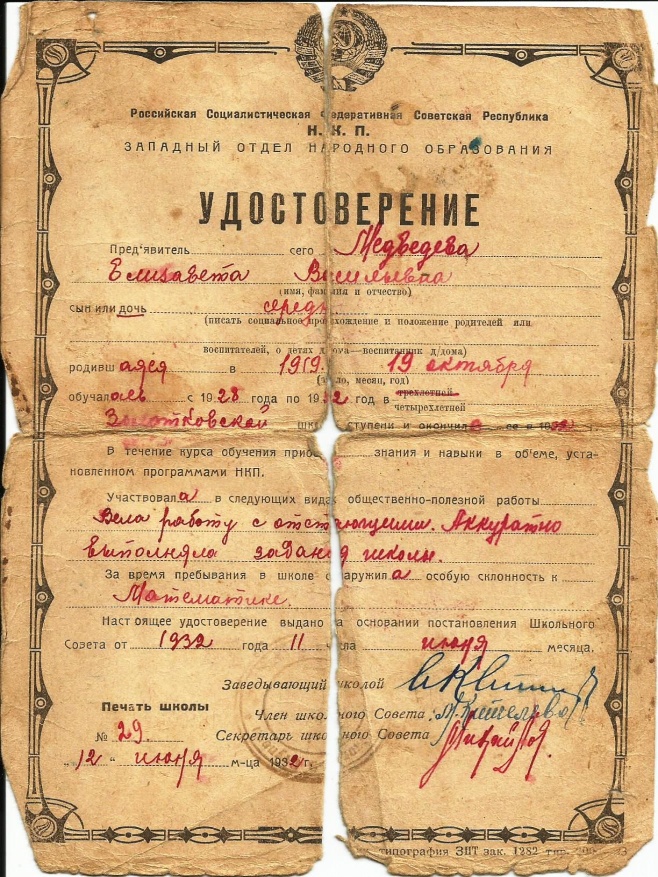 Родилась в городе Великие Луки Псковской области 19 октября 1919г. 
Хорошо училась в школе, помогала отстающим ученикам, участвовала в общественной работе школы.
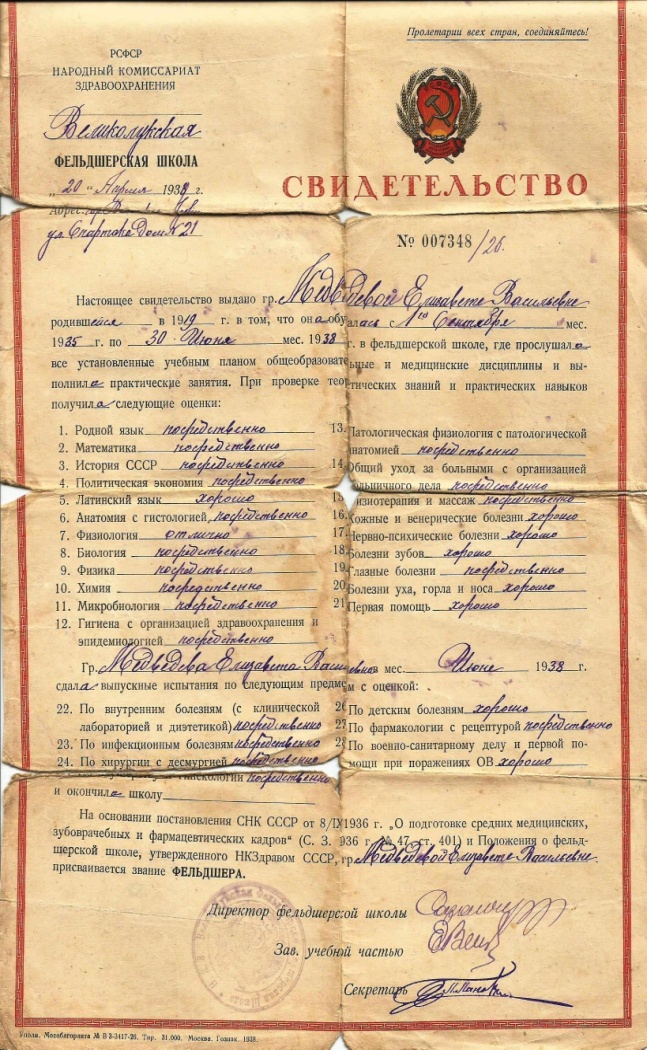 В 1938 году окончила Великолукскую Фельдшерскую школу и получила звание фельдшера
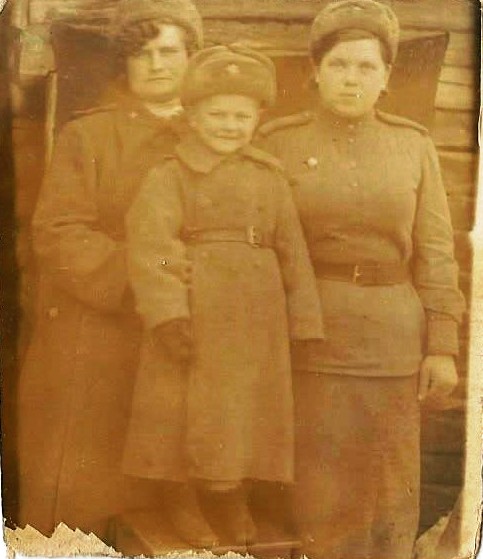 Когда ей исполнилось 21 год началась Великая Отечественная Война. Пошла добровольцем на фронт. Служила медсестрой в 79 отдельном медицинском санитарном батальоне. Образцово выполняла задания командования. Выносила раненых с поля боя, сдавала для них свою кровь.
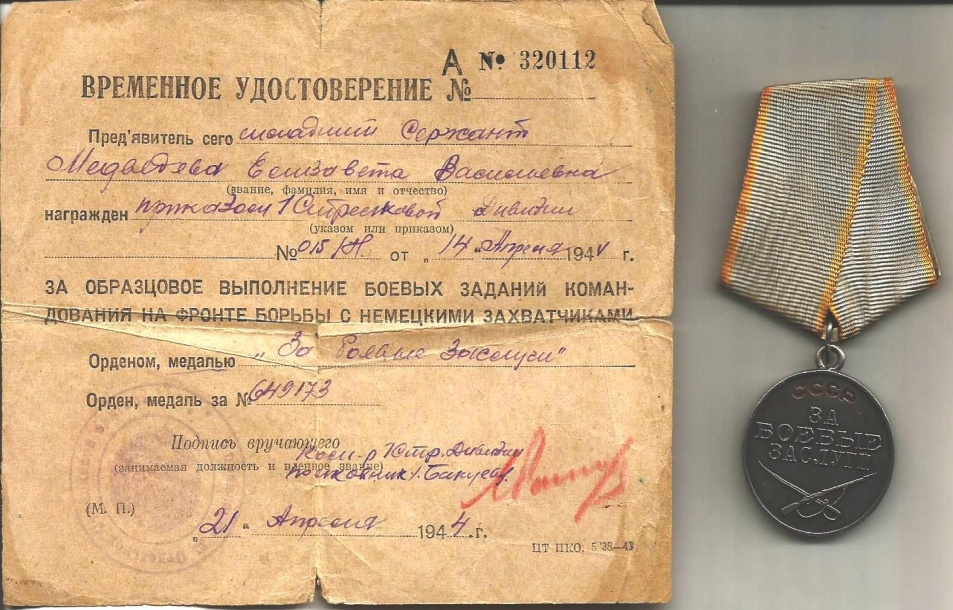 В 1944 году Медведева Е.В. награждена медалью       «За боевые заслуги»
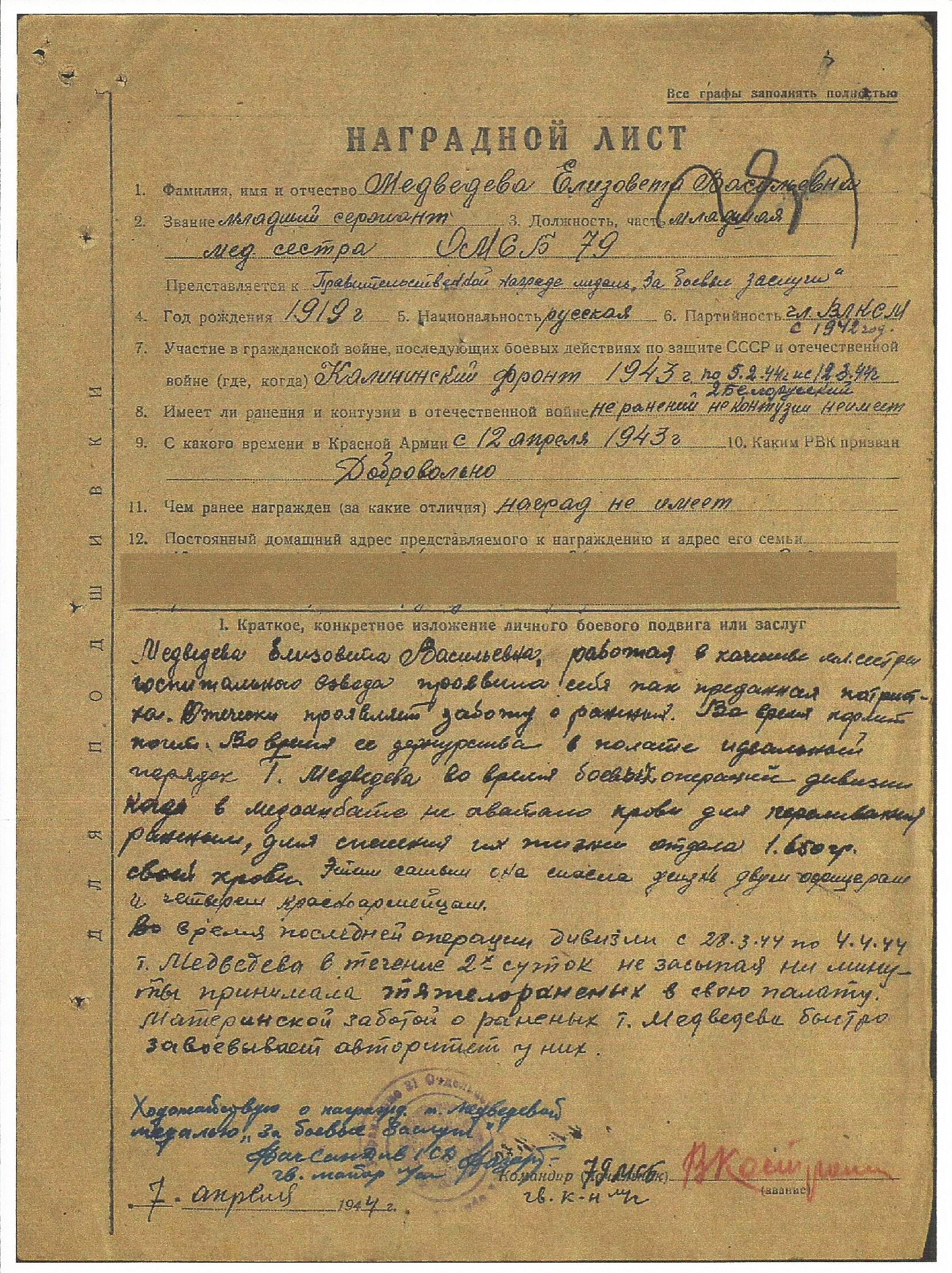 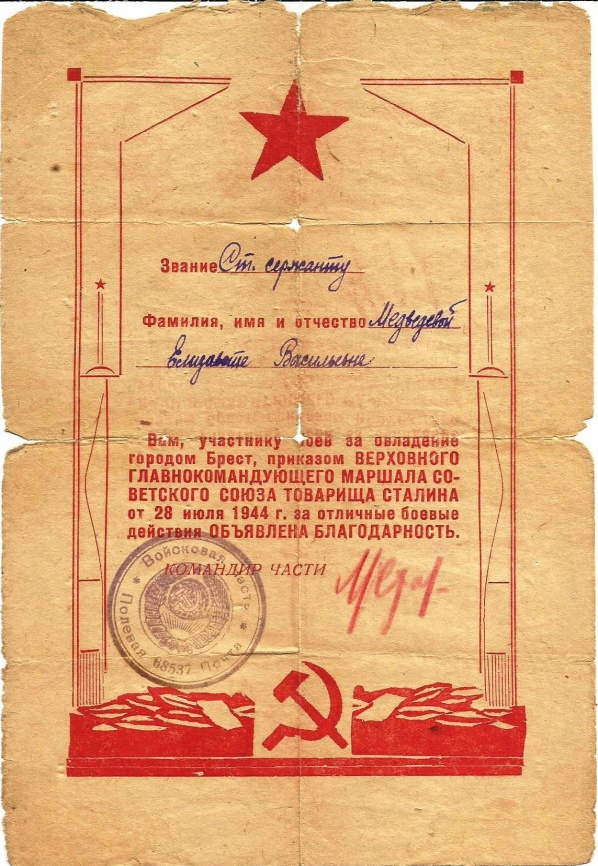 С нашими войсками она дошла до Польши. Награждена грамотой участника в боях за овладение городом Брест. Войну окончила
 в звании сержанта медицинской службы.
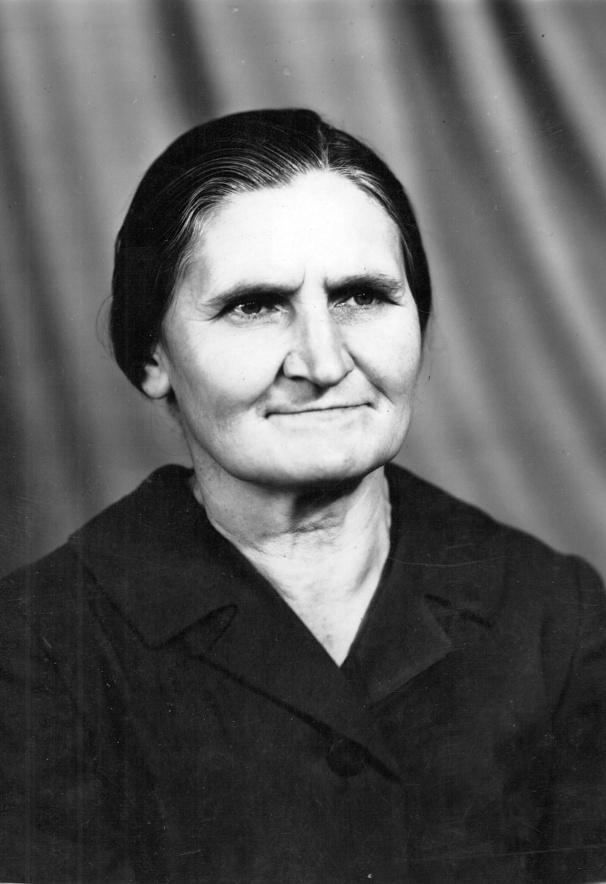 После окончания войны Медведева Е.В. жила в г.Ростове-на-Дону, вышла замуж, родила сына и работала медсестрой в Центральной городской больнице. Умерла 20 октября 1996года.


Спасибо всем, кто подарил нам мирное небо над головой!